POWSZECHNA HISTORIA PRAWA Francja od średniowiecza do XVIII w.
dr Jan Halberda
ZARYS USTROJOWY
987 r. – wygasa dynastia Karolingów, królem zostaje Hugon Kapet
Rozdrobnienie terytorialne, słaba władza „formalnego” króla (Ile-de-France), silna pozycja wasali królewskich, partykularyzm terytorialny w zakresie prawa.
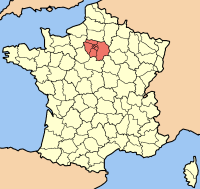 ZARYS USTROJOWY – w kierunku państwa narodowego
Jednoczenie królestwa aż do początków XVI w. (brak przymusu lennego). 
Filip II August (1180-1223), 
Ludwik IX Święty (1226-1270), 
Powstanie parlamentu paryskiego (1258; 50-80 sędziów),
Filip IV Piękny (1285-1314),
Zwołanie Stanów Generalnych (1302),  
Wojna stuletnia (poł. XIV w. - poł. XV w.).
ZARYS USTROJOWY – państwo absolutne
Czasy Ludwika XIII (1610-43), Ludwika IV (1643-1715),
Cechy monarchii absolutnej we Francji:
Omnipotencja władzy królewskiej;
Biurokracja;
Militaryzm;
Nietolerancja religijna;
Gallikanizm.
Omnipotencja władzy królewskiej
Ograniczenie króla prawami fundamentalnymi:
Dziedziczność tronu w linii męskiej;
Katolicyzm;
Niezbywalność domen;
Nienaruszalność własności prywatnej;
Zakaz opodatkowania bez zgody Stanów Generalnych.
Rejestracja/remonstrancja ordonansów przez parlament paryski.
Kwestie religijne
Nietolerancja religijna:
- odwołanie edyktu nantejskiego z 1598 r. w latach 1629, 1685; 

Gallikanizm:
- ordonans z Blois (1589), kwestia zgody rodziców;  
- deklaracja kleru (1682), kościół nie może zwolnić poddanych z przysięgi wierności królowi.
KRÓLEWSKIE SĄDOWNICTWO ZASTRZEŻONE
Placet
Ewokacja 
List Committimus
List łaski
List opieczętowany (lettres de cachet).
Partykularyzm terytorialny
Ok. 700 lokalnych porządków prawnych (prawa zwyczajowe).
Kraje prawa zwyczajowego – na północy i wschodzie, ok.360, wpływy praw germańskich.
Kraje prawa spisanego – na południu i zachodzie, ok.340, wpływy prawa rzymskiego (Brewiarz Alaryka, pr.rzym. jako ratio scripta).
Spisy prawa zwyczajowego w Normandii
Najstarszy spis prawa zwyczajowego Normandii (ok. 1200 r., zbiór prywatny, po łacinie, tłum. starofranc.),
Wielka księga prawa zwyczajowego Normandii (Le Grand Coutumier de Normandie, zbiór prywatny, uzyskał moc obowiązującą),
Spis prawa zwyczajowego w Beauvasis
Filip de Beaumanoir, 		(mapka: http://en.wikipedia.org/wiki/Clermont,_Oise )
1283 r., Coutimes de Beauvasis, okręg sądowy w Clermont
Język starofrancuski, tłumaczenia
??? Wykształcenie uniwersyteckie, wpływy prawa kanonicznego i rzymskiego, 
Zakres regulacji:  http://www.questia.com/library/book/the-coutumes-de-beauvaisis-of-philippe-de-beaumanoir-by-philippe-de-remi-beaumanoir-f-r-p-akehurst.jsp
Spis prawa zwyczajowego w Beauvasis
A. Rodzaje dowodów: 
Z przysięgi
Z dokumentów, 
Na mocy argumentów i kontrargumentów stron, 
Ze świadków, 
Z wcześniejszego protokołu sądowego, 
Na podstawie domniemania sądowego, 
Na podstawie przyznania przez drugą stronę, 
Na podstawie samowiedzy sędziowskiej.
Spis prawa zwyczajowego w Beauvasis
B1. Przepisy o umowach (pacta sunt servanda):
„Wszystkie umowy muszą być dotrzymywane i dlatego powiada się, że umowa bierze górę nad prawem, chyba że chodzi o umowy zawarte w złych celach, [jak np. wówczas] gdy ktoś zobowiązuje się zabić człowieka za sto liwrów”.
Spis prawa zwyczajowego w Beauvasis
B2. Przepisy o umowach (pacta sunt servanda): 
Umowa nie może być zawierana pod przymusem lub groźbą, jej przedmiotem nie może być czyn niewykonalny, niemoralny lub bezprawny, długi wynikające z uprawiania hazardu i lichwy nie podlegają egzekucji, umową można zrzec się niektórych praw.
Spis prawa zwyczajowego w Beauvasis
C. Ochrona posiadania – 
wpływy prawa kanonicznego 
[spoliatus ante omnia restituendus]
Spisywanie coutime’ów
Ordonans z Montil-les-Tours (1454, Karol VII).
Procedura: 
Zwyczaje zostają spisane na poziomie lokalnym przez urzędników królewskich (spisują prawnicy, konsultacje z miejscowymi notablami, zatwierdza lokalne zgromadzenie). 
Następnie zwyczaj zostaje zaakceptowany przez parlament paryski.
W końcu zwyczaj „wraca” na prowincję.
Spisywanie coutime’ów
Coutime Paryski 1510, drugie wydanie 1583
Inne okręgi: m.in. Clermont, Poitou, Orlean, Owernia, Normandia.
Istotna rola CP jako unifikatora prawa w skali kraju.
Spisywanie coutime’ów (c.d.)
Postulaty ujednolicania prawa narodowego (droit commune) – Karol Dumolin (XVI w.). 
Rozwój doktryny prawa francuskiego –  Jan Domat (XVII w.), Robert Pothier (XVIII w.).
PRAWO RZYMSKIE WE FRANCJI
Te same podstawy gospodarczo-społeczne przejmowania prawa rzymskiego co we Włoszech i w Rzeszy. 
Inna sytuacja polityczna.
Zakaz nauczania prawa rzymskiego w Paryżu (1219). „Chrzest” pr. rzym. przez św. Tomasza z Akwinu.
PRAWO RZYMSKIE WE FRANCJI
Działalność legistów. Kompetencje króla Francji (najwyższa władza lenna / najwyższy sędzia / cesarska władza w kraju): 
	-	Rex est imperator in regno suo.
	- 	Non ratione imperii sed imperio rationis.
PRAWO RZYMSKIE WE FRANCJI
Studia nad prawem rzymskim -> mos gallicus docendi. 
Szkoły w Montpellier, Orleanie, Bourges (Cujacius, Donellus, D/H Gothofredus – XVI w.).
KRÓLEWSKIE ORDONANSE
Ordonans z Montil-les-Tours – 1454 – akcja spisywania coutime’ów,
Ordonans z Villers-Cotteret – 1539 – rozdział procesów cywilnego i karnego, wprowadzenie postępowania inkwizycyjnego,
Ordonans z Blois – 1579 – prawo osobowe małżeńskie w oparciu o dekret Tametsi (1563) 
Doktryna Jana Bodinusa (XVI w.).
KRÓLEWSKIE ORDONANSE (za Ludwika XIV)
„Wielkie ordonanse” Colberta – generalnego kontrolera finansów:
Procedura cywilna – 1667
Procedura karna – 1670 
Ordonans o handlu (kodeks Savary’ego) – 1673 
Ordonans o marynarce – 1681 
Ordonans o Murzynach w koloniach (code noir) – 1685
http://pl.wikipedia.org/wiki/Ludwik_XIV
KRÓLEWSKIE ORDONANSE (za Ludwika XV)
Ordonanse kanclerza Daugeaussau: 

O darowiznach (1731),
O testamentach (1735), 
O substytucjach fideikomisaryjnych (1747).